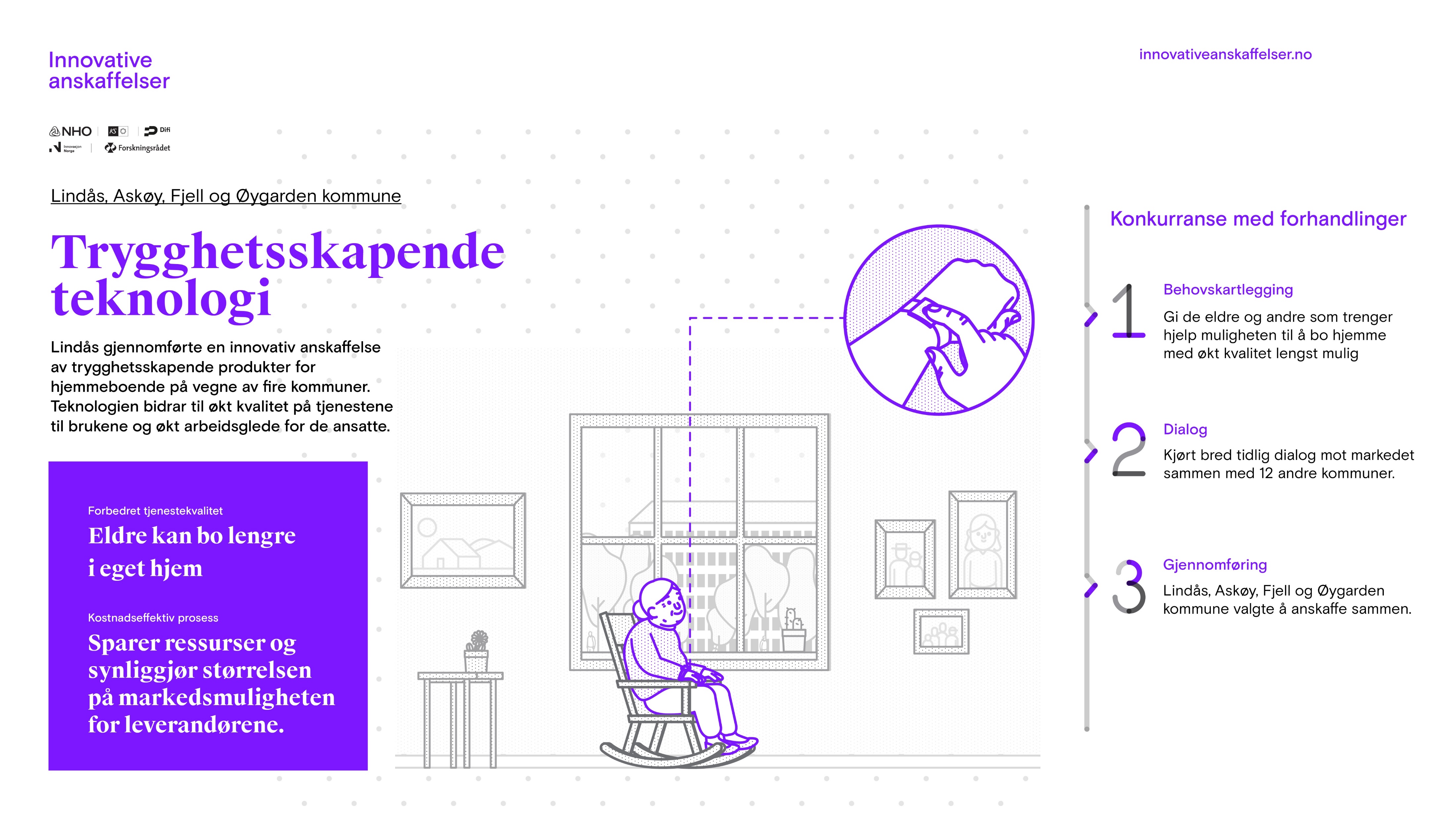 [Speaker Notes: Lindås gjennomførte en innovativ anskaffelsen av trygghetsskapende produkter for hjemmeboende på vegne av fire kommuner. Teknologien bidrar til økt kvalitet på tjenestene til brukene og økt arbeidsglede for de ansatte. Målet er at løsningene skal gi eldre og andre som trenger hjelp muligheten til å bo hjemme lengst mulig. Felles innovative anskaffelser er kostnadseffektivt og synliggjør størrelsen på markedsmuligheten for leverandørene. Det gjør det attraktivt å delta i konkurranser om utviklingskontrakter og anskaffelser. 

Offentlig innkjøper: Lindås, Askøy, Fjell og Øygarden kommune
Leverandør: Atea og Sensio 
Prosedyre/prosess: Konkurranse med forhandling

Mere info og film: http://innovativeanskaffelser.no/trygghetsskapende-teknologi/]